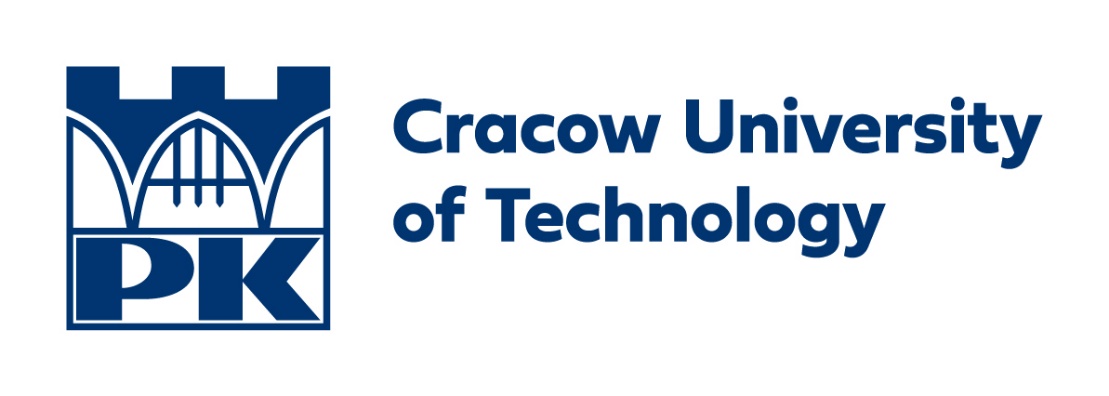 INTERNATIONAL SCIENTIFIC CONFERENCE / MIĘDZYNARODOWA KONFERENCJA NAUKOWA TOWN. REGION. SPA. MIASTO. REGION. UZDROWISKO.
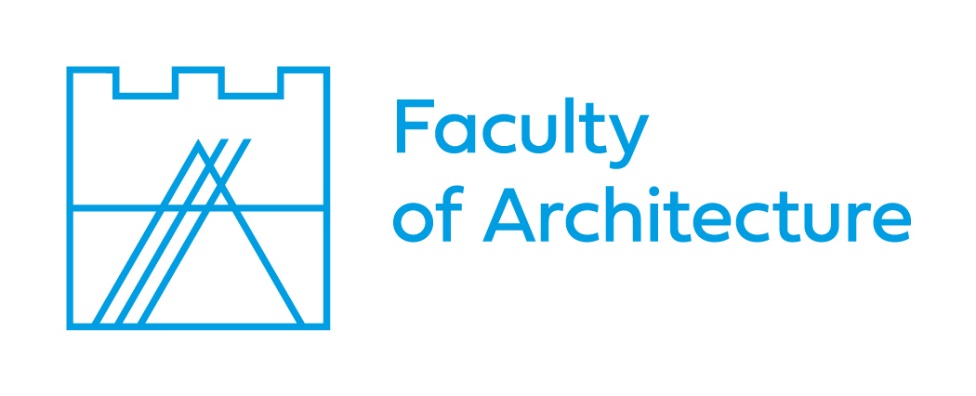 23–24 NOVEMBER 2023 / 23–24 LISTOPAD 2023
AUTHOR NAME1, , AUTHOR NAME2, AUTHOR NAME3, , AUTHOR NAME3,  
1 university name, 2 university name, 3 university name,
Department of
Spatial Planning, Urban and Rural Design (A-5)
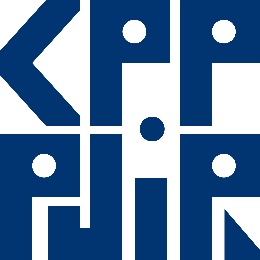 POSTER TITLE / TYTUŁ POSTERU
POSTER WAS PREPARED WITHIN … CLASS / … ACADEMIC CIRCLE/ …, GUIDANCE: …, TUTOR: …, ACADEMIC YEAR: …